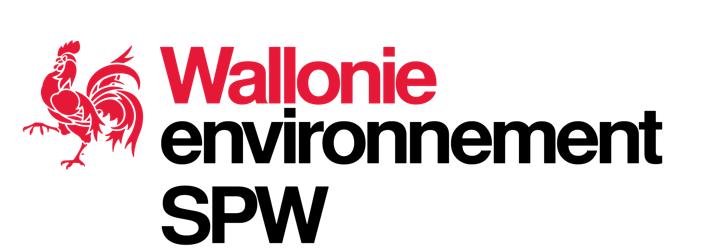 Prélèvement de gaz du sol et d’air intérieur/extérieur
Institut Scientifique de Service Public (ISSeP)
Christelle Delobel, Christophe Lambert, Emilie Séleck
Formation continue experts sols – 05 et 12 décembre 2024
Moulins de Beez
1
Prélèvement de gaz du sol et d’air intérieur/extérieur
Contenu des présentations
Introduction 

Contexte : réflexion sur la réalisation de mesures d’air

Réalisation de mesures d’air :
Stratégie
Représentativité
Matériel et méthodes
(PAUSE)
Prélèvement de gaz du sol et d’air intérieur/extérieur
Contenu des présentations
(Après la PAUSE)

Mesures d’air: étape par étape

Mesures d’air dans S-Risk

Interprétations et balises décisionnelles
Note 
Temps de midi : stand présentation matériel
Prélèvement de gaz du sol et d’air intérieur/extérieur

Introduction – contexte
Introduction
Mise à jour du GRER V06 : objectifs et bref résumé
Introduction : Mise à jour CWBP V.06
Date de consultation du 20/09/24  31/10/24
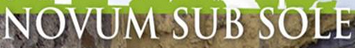 Commentaires en cours d’analyse
Introduction : Mise à jour CWBP V.06
Elaboration de la réflexion pour les mesures d’air
Objectifs version 6
Cadrer la méthodologie, consolider la représentativité et pertinences, fournir des outils d’aide…
Basée sur
Références bibliographiques
OVAM (2019) – Code van Goede Praktijk: Evaluatie van uitdampingsrisico’s in het kader van bodem- en grondwater-verontreiniginge.
BRGM & INERIS (2016) – Guide pratique pour la caractérisation des gaz du sol et de l’air intérieur en lien avec une pollution des sols et/ou des eaux souterraines. 
FLUXOBAT (2013) – Evaluation des transferts de COV du sol vers l’air intérieur et extérieur. Guide méthodologique. 
BRGM (2014) – Guide relatif aux mesures constructives utilisables dans le domaine des SPP.
CSTC (1999) – Le radon dans les habitations : mesures préventives et curatives.
NBN ISO 18400-204:2020
Introduction : Mise à jour CWBP V.06
Comparaison réalité et modélisation : utilité des mesures d’air
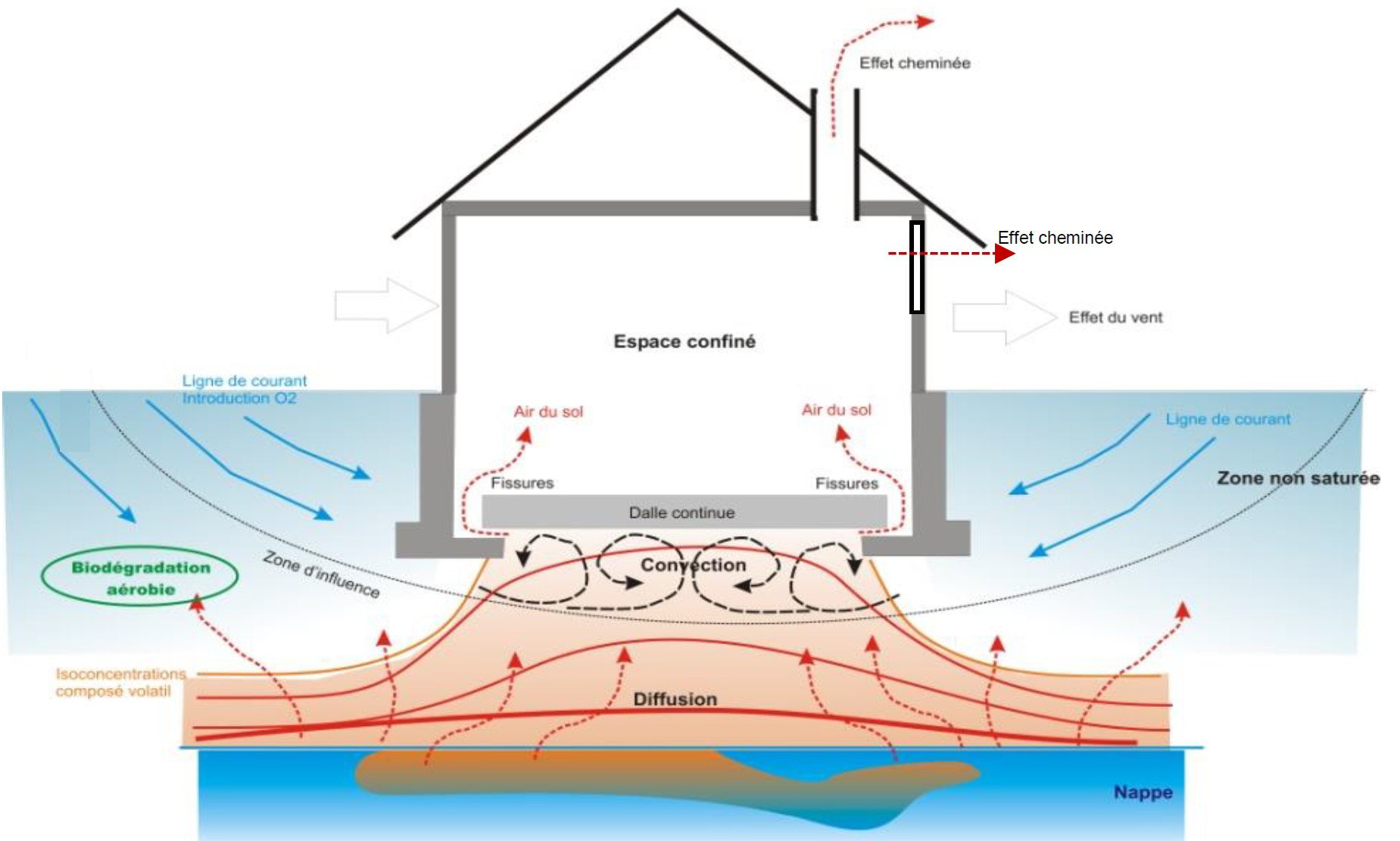 Réalité des flux complexe
Mesures d’air
Compléter l’évaluation des risques pour la santé humaine
Amélioration des connaissances sur le comportement des polluants
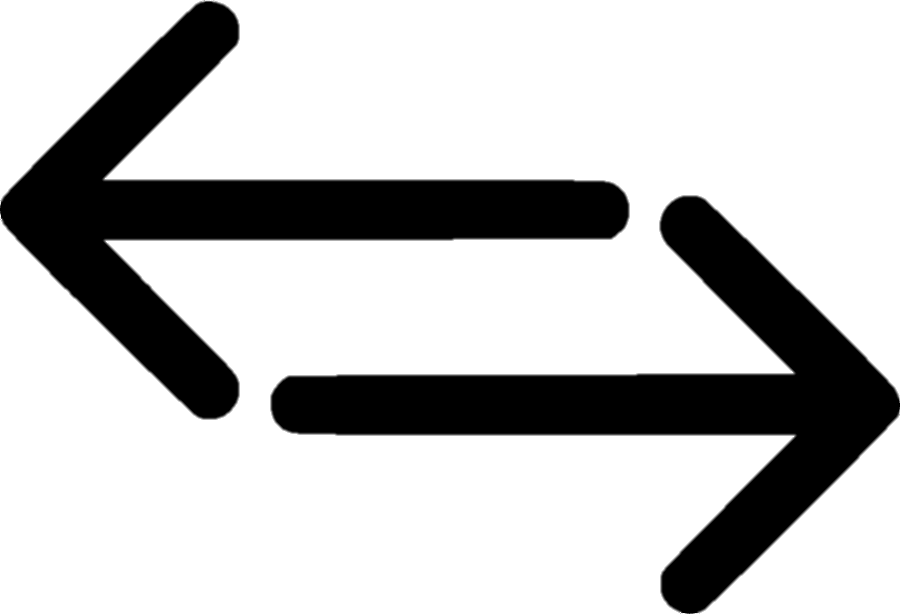 BRGM/INERIS, 2016
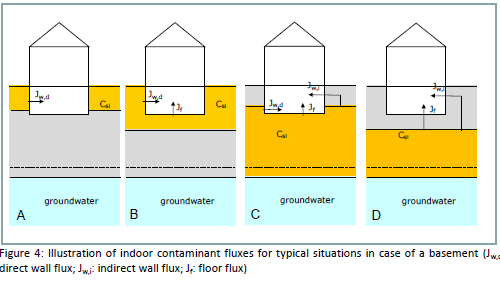 S-Risk : modèle 
simple
uni-dimensionnel
mono-polluant
! représentativité des mesures !
[Speaker Notes: Comme illustré dans ce schéma, de nombreux paramètres influencent le transfert des COVs depuis les gaz du sol vers l’air intérieur/extérieur]
Introduction : Mise à jour CWBP V.06
Spécificité des prélèvements d’air

Par rapport au sol et à l’eau souterraine…

	Gaz du sol et air intérieur/extérieur
plus fluide
influence des paramètres extérieurs (météo)
invisible

	 précautions particulières, matériel particulier
	 importance de veiller à la représentativité des mesures
	 stratégies adaptées
Introduction : Mise à jour CWBP V.06
PARTIE B
Note : Modifications aussi dans la PARTIE A
GRER 
Partie B
Nouvelle section sur les mesures d’air (+ cohérence, précisions)
Annexe B5
Encodage mesures d’air dans 
S-Risk + précisions (revêtement)
B6.1 Stratégie
Annexes B6
3 nouvelles annexes
B6.2 Représentativité et pertinence
B6.3 Matériel et méthodes
Nouveau !
Fiche échantillonnage
2 nouveaux outils
Tableau évaluation conditions prlvmt
Contexte
Quand ? 
Conséquences ?
Contexte - Mesures d’air : Quand ? Conséquences ?
Quand réaliser des mesures d’air ?



Définir la nécessité et/ou l’urgence d’assainir

Autre : Quand la modélisation dans l’outil S-Risk® s’avère non applicable sans mesure directe dans le milieu : 
Polluant eau souterraine > Limite solubilité 
Couche surnageant
Benzène remblai schisto-charbonneux
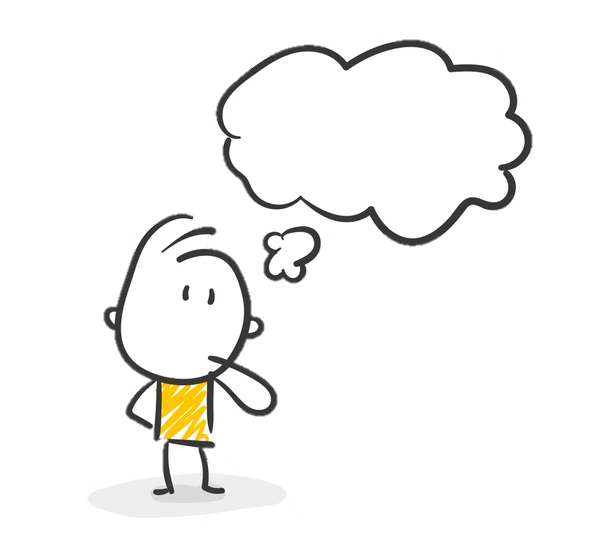 ?
Etude de risques SH
Contexte - Mesures d’air : Quand ? Conséquences ?
Les mesures d’air sont-elles appropriées ?
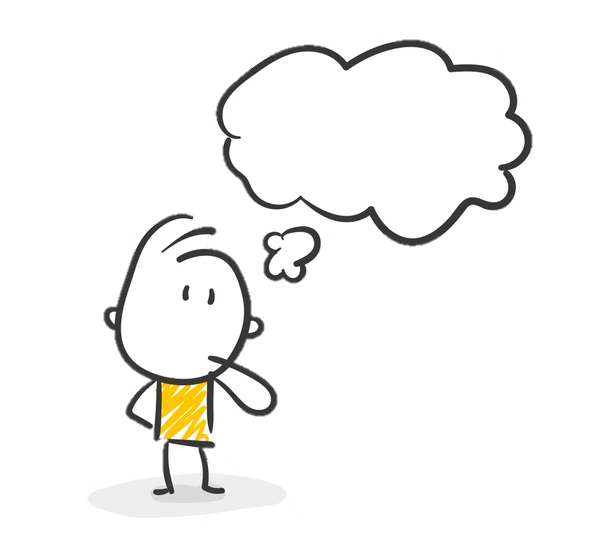 ?
rappel
Contraintes
Pollution laissée en place dans le sol
Mesures de sécurité
attention
ER basée sur mesures d’air
Mesures de sécurité ++
Contraintes ++
Car nécessité de garantir la validité de l’ER
Avant de recourir aux mesures d’air:
évaluer les impacts liés à ces mesures (durée, coût, représentativité, mesures de suivi/sécurité, …)
Contexte - Mesures d’air : Quand ? Conséquences ?
Quand réaliser des mesures d’air ?
Les mesures d’air sont-elles appropriées ?
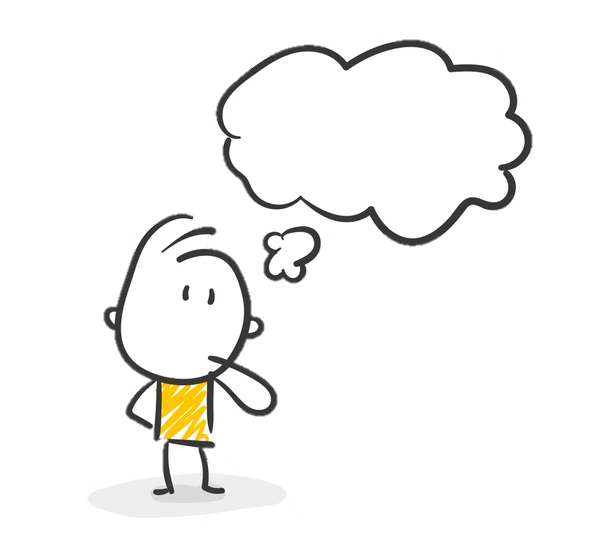 ?
?
Mesures d’Air
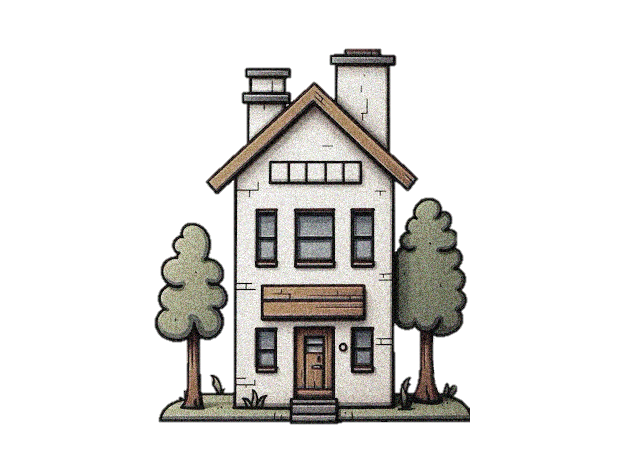 Mesure de Sécurité : 
Applicable? 
Soutenable ?
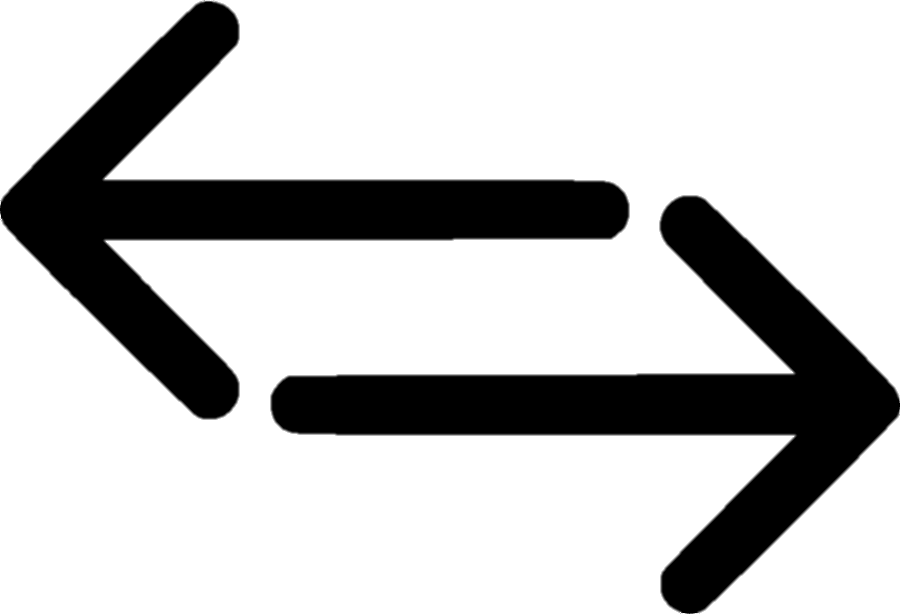 Assainissement
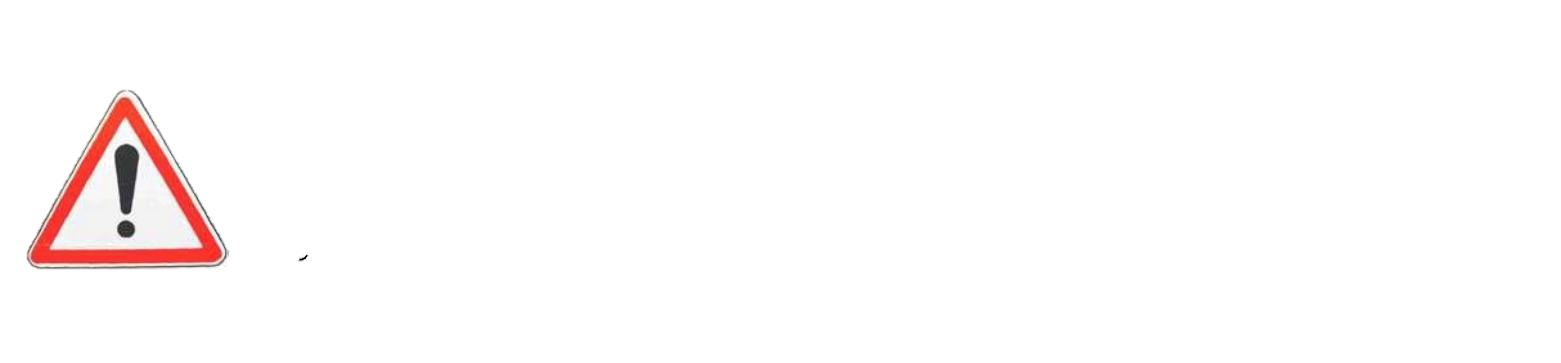 Coûts, temps… mais diminution des contraintes futures
Source images :
https://fr.freepik.com/photos/maison-dessin
Contexte - Mesures d’air : Quand ? Conséquences ?
Exemple
AEC : Industrie
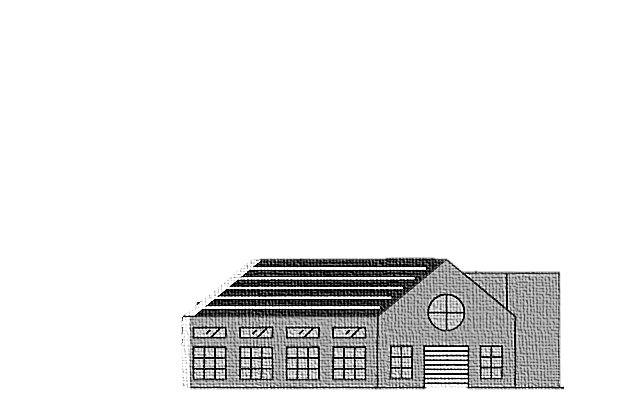 Assainissement
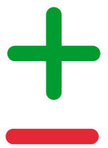 ?
Mesures d’air et MeSé engendrées
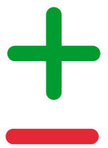 Coûts
Temps
Contraintes d’accès
Diminution des contraintes futures
…
Coûts mesures d’air
Maintien configuration bâti
Pas d’extension au droit de la pollution
Monitoring : coûts, (?)évolution des constats(?)
Pollution résiduelle  Diminution valeur du bien
…
Applicable?
Soutenable?
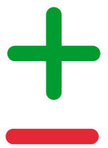 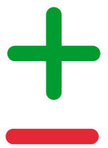 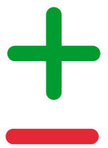 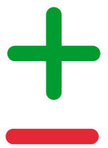 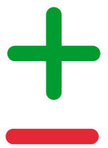 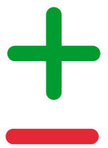 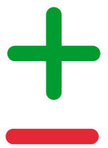 Source image : https://fr.freepik.com/vecteurs-libre/illustration-du-concept-usine_360535172.htm#fromView=keyword&page=1&position=17&uuid=f777b63f-d758-4d01-83a4-74f41e9482a8
Objectif de la formation
?
?
?
?
Approche globale et processus de réflexion
?
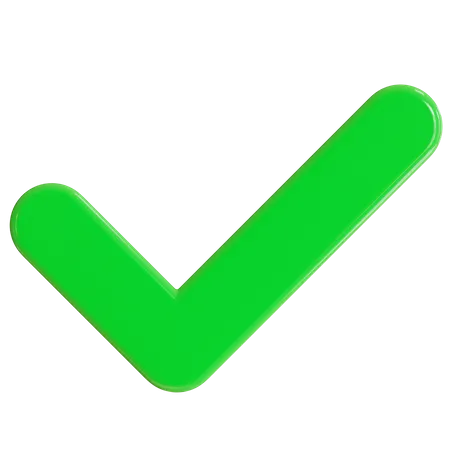 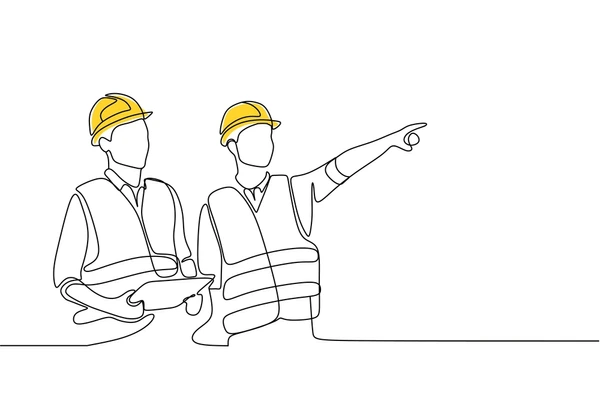 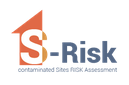 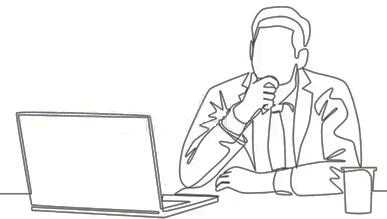 Mesures d’air retenues comme appropriées
&
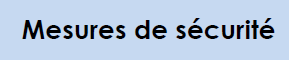 Intégration des résultats des mesures d’air
Préparation des mesures d’air
Réalisation des mesures d’air
Source images :
https://fr.dreamstime.com/dessin-continu-du-jeune-chef-d-entreprise-assis-son-bureau-devant-ordinateur-portable-strat%C3%A9gie-r%C3%A9flexion-%C3%A0-image179318331
https://www.shutterstock.com/fr/image-vector/single-continuous-line-drawing-young-construction-2260687733
Suite présentation
Introduction

Contexte : réflexion sur la réalisation de mesures d’air

Réalisation de mesures d’air :
Stratégie
Représentativité
Matériel et méthodes
(PAUSE)
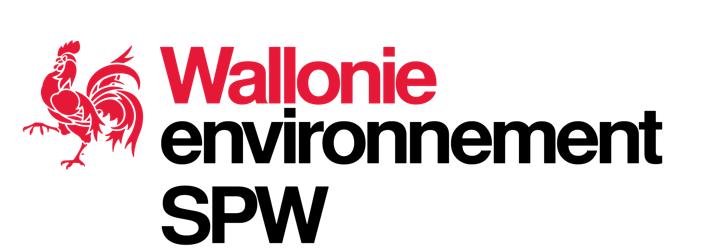 Merci pour votre attention !
Pour vos questions c’est par ici !
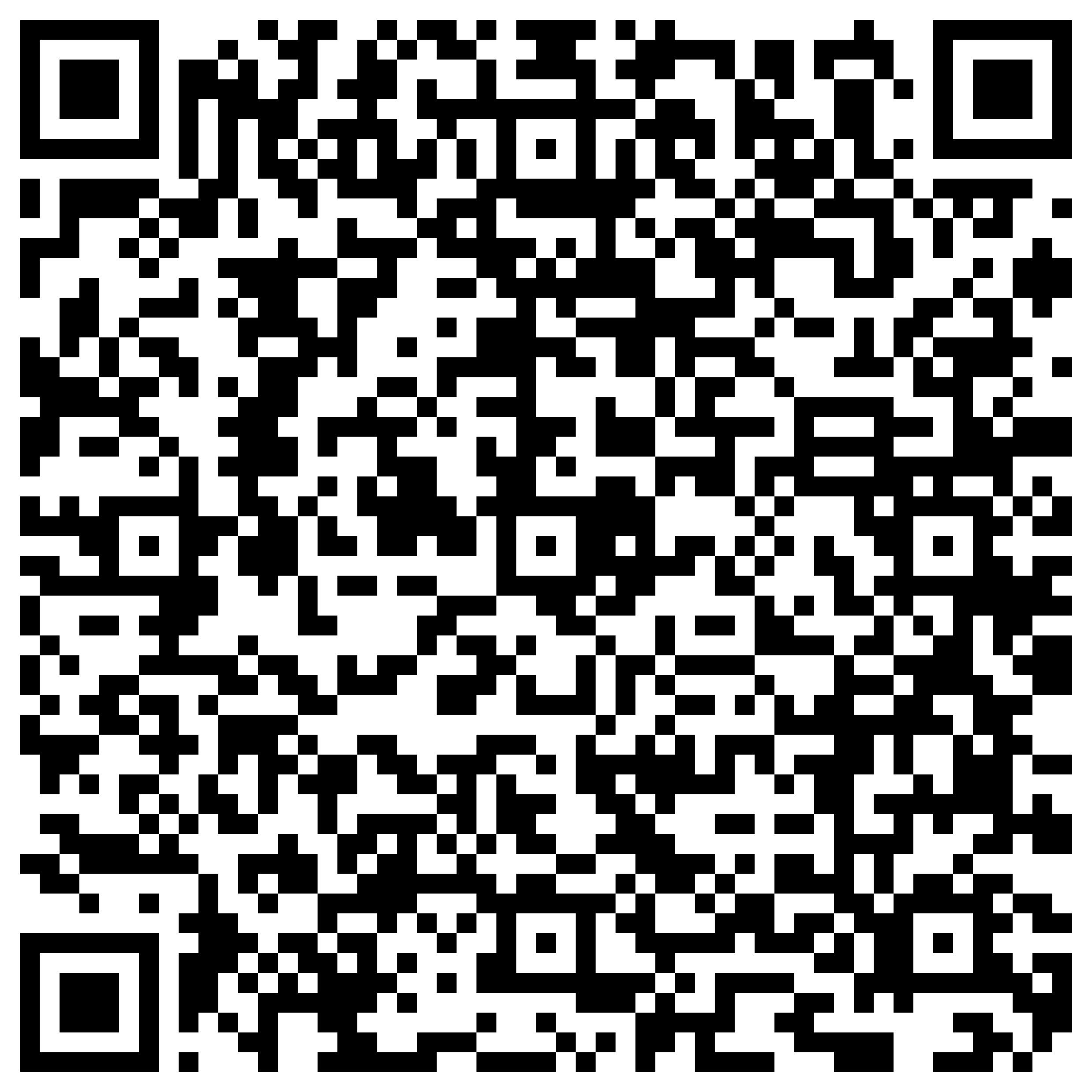 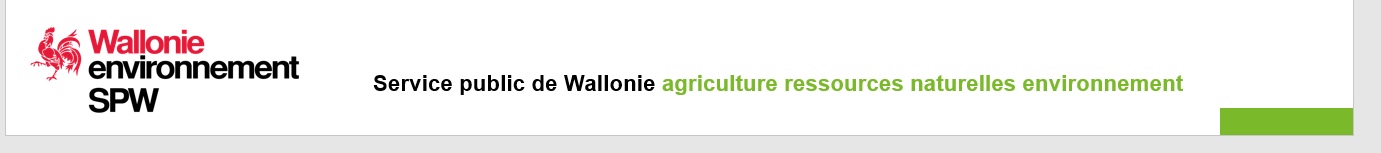 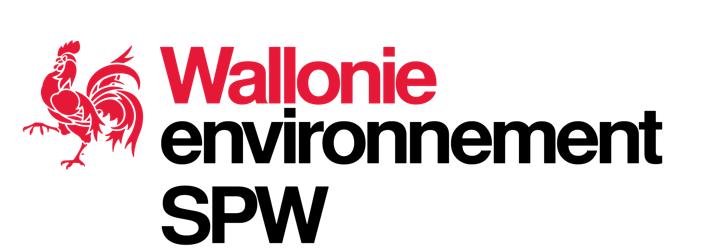 Contenu des présentations :
Introduction

Contexte : réflexion sur la réalisation de mesures d’air

Réalisation de mesures d’air :
Stratégie
Représentativité
Matériel et méthodes
(PAUSE)
Pour vos questions c’est par ici !
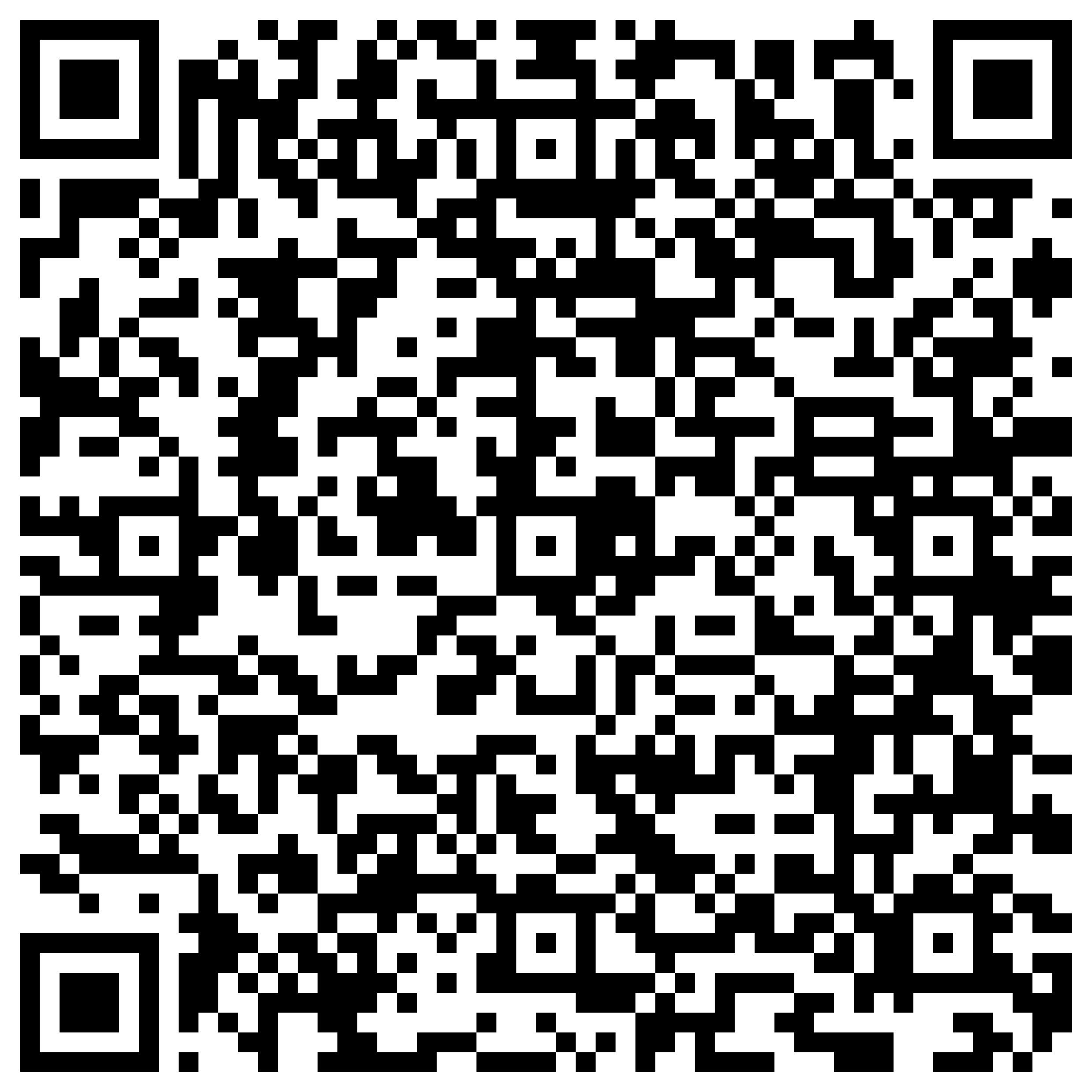 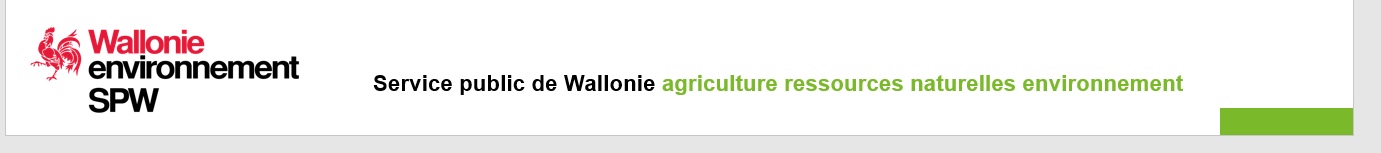